State of Palestine 
Palestinian Central Bureau of Statistics


 
Workshop on Islamic finance 
in the national accounts

“Islamic banks in Palestine”


Ankara/ Oct, 2018
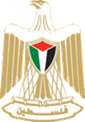 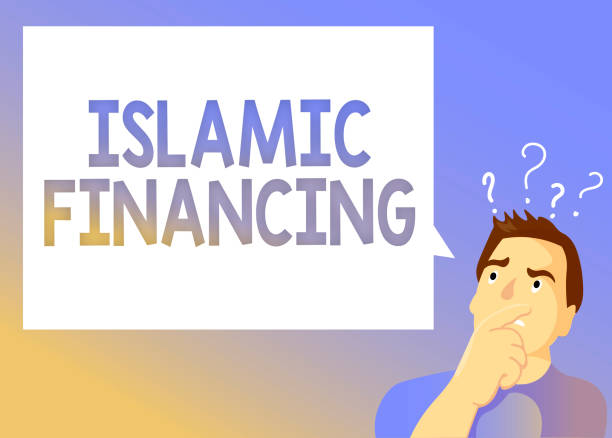 CONTENT

 Overview of Islamic banks

Financing and investment  for Islamic banks in 2017

  Output of Islamic banks by types

 Financial instruments of Islamic banks in Palestine

  Importance of Islamic banks data for users

  FISIM in Islamic bank

 Methodology of FISIM

Relationship between property income and FISIM

Challenges

Future Plan
Islamic banks in 2017:
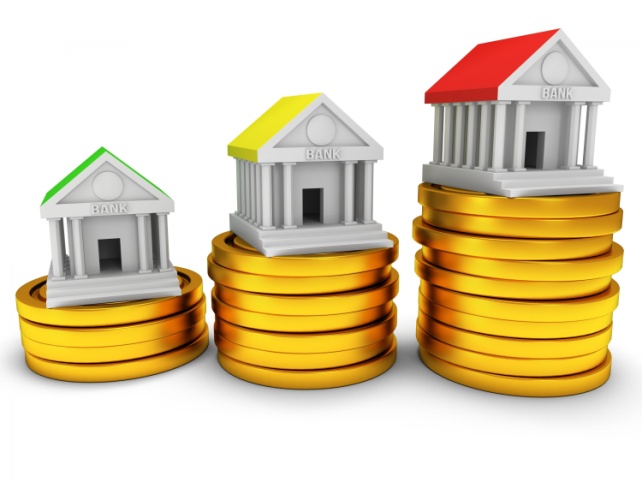 Number of Financial institutions in Palestine are 51 institutions without money exchangers.


  Number of banks in Palestine are 15 Banks of which 3 of them are Islamic banks, employed 1199 employees and have 58 branches and 121 ATM.
Financing and investment for Islamic banks in 2017:
Value of financing and investments of depositors for year 2017 (Value in USD billion)
output of Islamic banks by type for year 2017:
Financial instruments of Islamic banks in Palestine
Main types of Financing
Main types of Investments
Importance of Islamic banks data for users :
Comparison between Islamic banks and conventional banks in capitalization ratio, return in assets and equity.

 Effect of Islamic banks on economic growth.

 Role of Islamic banks to finance development and small enterprises.

Percentage of financing for agriculture and industry sectors reached 5% in Palestinian Islamic banks for year 2017.
FISIM IN Islamic banks:



The main activities for Islamic banks is financial intermediation.

 Not taking  FISIM into consideration in Islamic banks as not part of output will cause low or negative operating surplus.


FISIM in Islamic banks
= Financing * (financing dividend rate - reference rate) 
+ investments * ( reference rate – investment dividends rate)
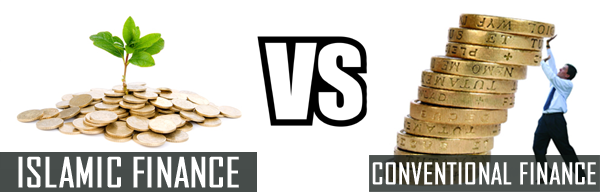 Methodology of FISIM: (Yearly finance and insurance questionnaire, 2018)
Methodology of FISIM: (Yearly finance and insurance questionnaire, 2018)
Methodology of FISIM: (Yearly finance and insurance questionnaire, 2018)
Methodology of FISIM :
Estimating reference rate
Relationship between property income and FISIM
SNA 
Interest
Payable
Actual bank
Interest
receivable
FISIM
SNA 
Interest 
Receivable
FISIM
Actual bank 
Interest
Payable
Challenges:
The difference between classification of SNA 2008 and classification used in Financial reports of Islamic banks.

Islamic banks still play a minor role in the Palestinian Economy.
Future Plan
Working on preparing integrated national accounts according to SNA 2008 for Islamic banks (Financial account, Capital account and Balance sheet).

 SNA classification of financial instruments of Islamic banks (financial accounts for Islamic bank sectors).
Thanks for your attention

  Rasha Masoud
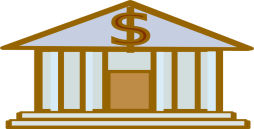